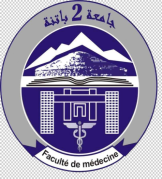 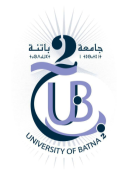 UNIVERSITE MOSTEFA BENBOULAID BATNA 2Faculté de Médecine                              Département de Médecine
Les occlusions intestinales aigues

                Cours destiné aux externes de la troisième année de médecine
         Module de sémiologie médicale
 
                                                                                               Pr : A. SAHLI


Année universitaire 2019 - 2020
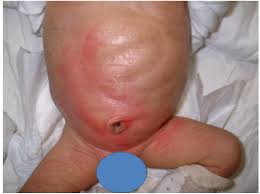 OBJECTIF
Connaitre le syndrome occlusif
Savoir faire la différence clinique et radiologique entre une occlusion haute et basse
Connaitre les occlusions d’origine mécaniques ou fonctionnelles
Connaitre la gravité des occlusions intestinales par strangulation en cas des occlusions mécaniques
Savoir les aspects cliniques, radiologiques et biologiques des occlusions intestinales
Connaître les mesures médicales, chirurgicales ou instrumentales à mettre en œuvre dans une occlusion intestinale aiguë
 connaitre les principales complications des occlusions intestinales
DEFINITION
L’occlusion intestinale aiguë (OIA) est une interruption du transit intestinal qui traduit l’arrêt complet et persistant des matières et des gaz dans un segment intestinal.   

C’est une urgence chirurgicale diagnostique et thérapeutique qui peut mettre en jeu le pronostic vital
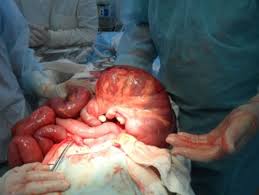 MECANISMES DE L’OCCLUSION
SEMIOLOGIE CLINIQUE : LE SYNDROME OCCLUSIF
SEMIOLOGIE CLINIQUE : LE SYNDROME OCCLUSIF
SEMIOLOGIE CLINIQUE : LE SYNDROME OCCLUSIF
SIGNES PHYSIQUES: à l’examen de l’abdomen on peut retrouver à
SEMIOLOGIE RADIOLOGIQUE
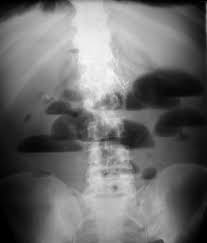 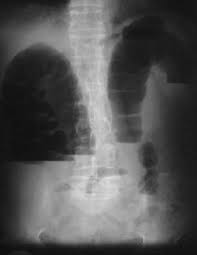 SEMIOLOGIE RADIOLOGIQUE
Bilan biologique
Ionogramme sanguin: recherche un déséquilibre hydro-électrolytique et acidobasique. 

FNS: recherche une hyperleucocytose et une anémie. 

Dosage de l'urée/créatinine sanguine: évalue la fonction rénale.
Différents types d’occlusion intestinale
Différents types d’occlusion intestinale
Différents types d’occlusion intestinale
PRINCIPALES ETIOLOGIES
1- OCCLUSIONS NEOPLASIQUES : Cancer colorectal, tumeur grêlique. 

2- OCCLUSIONS NON NEOPLASIQUES: Volvulus du sigmoïde, étranglement herniaire, occlusion postopératoire, MICI.
Conclusion
L’occlusion intestinale est un syndrome abdominal fréquent réalisant une grande urgence chirurgicale. Sa reconnaissance impose un bon examen clinique et des examens complémentaires pertinents. Sa prise en charge doit être précoce en raison du risque d’ischémie vasculaire.